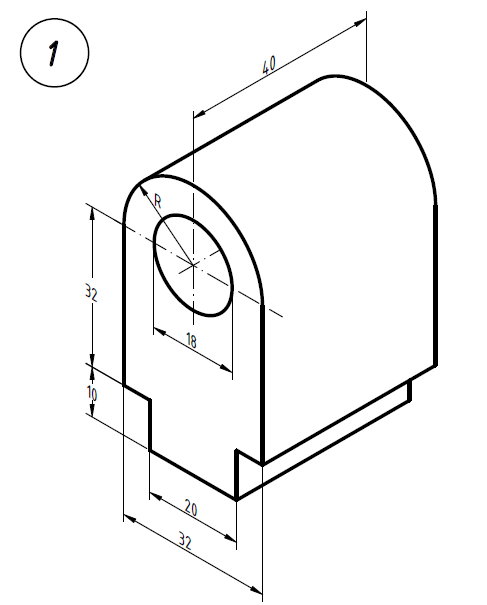 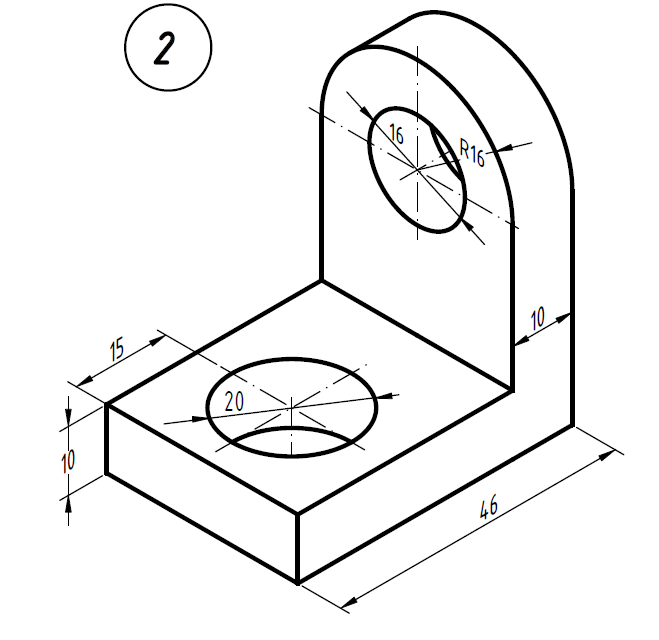 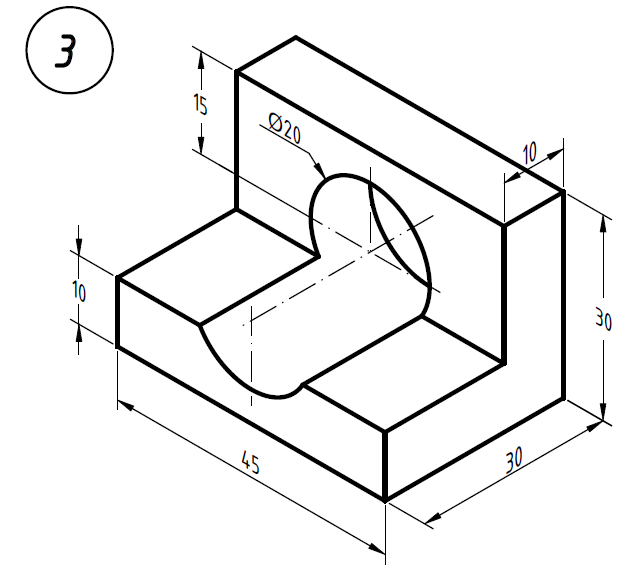 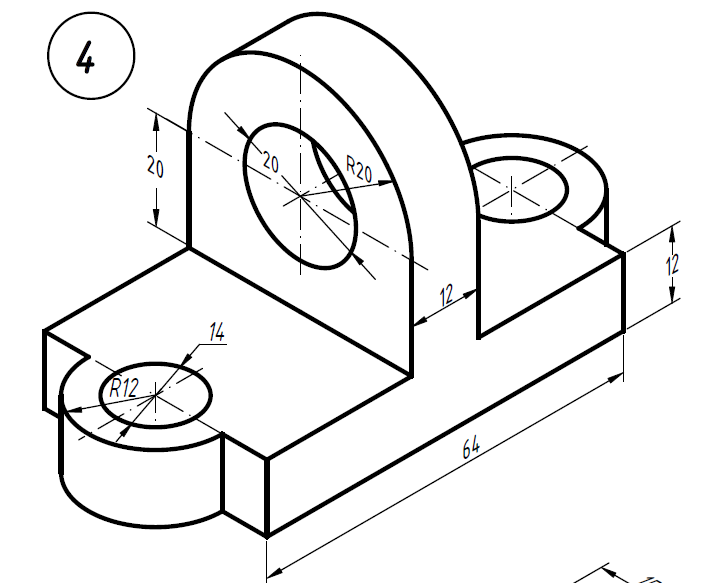 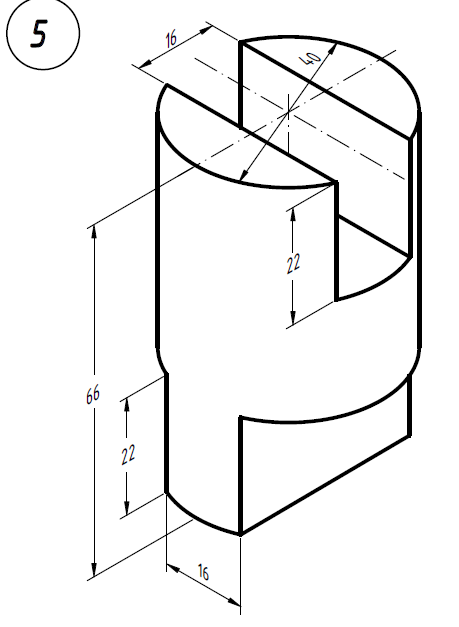 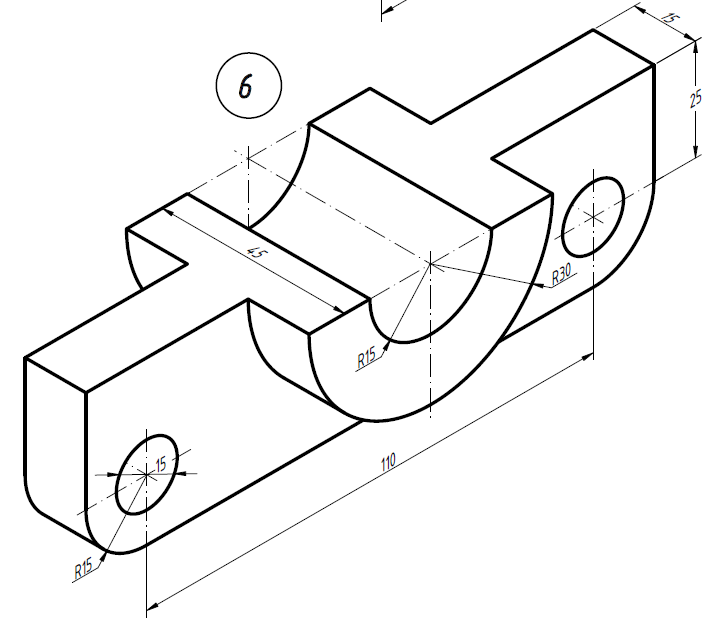 7
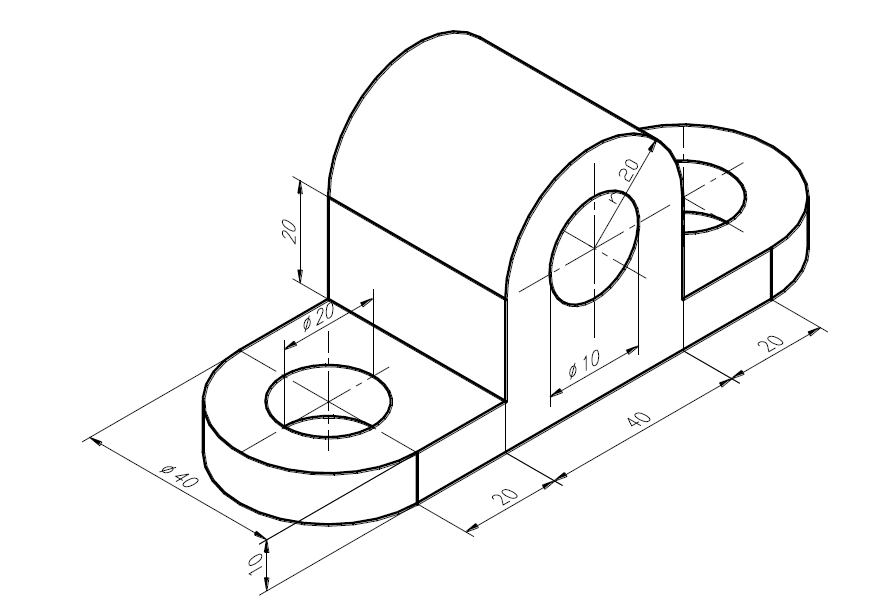 8
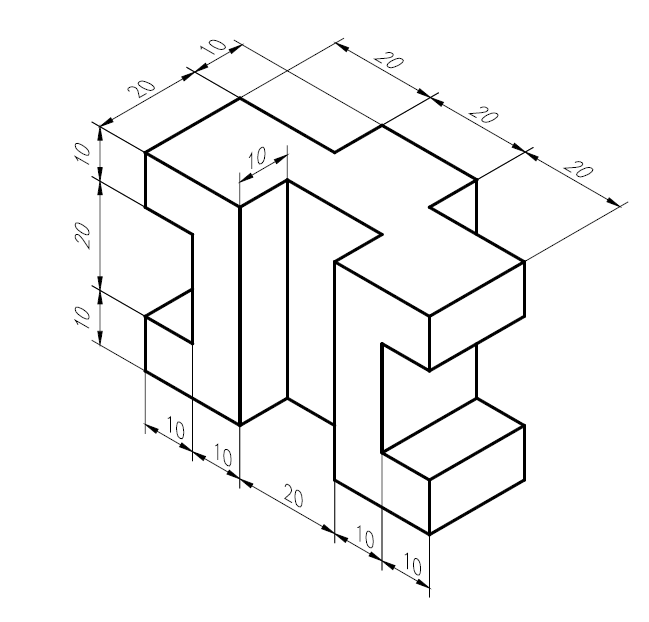 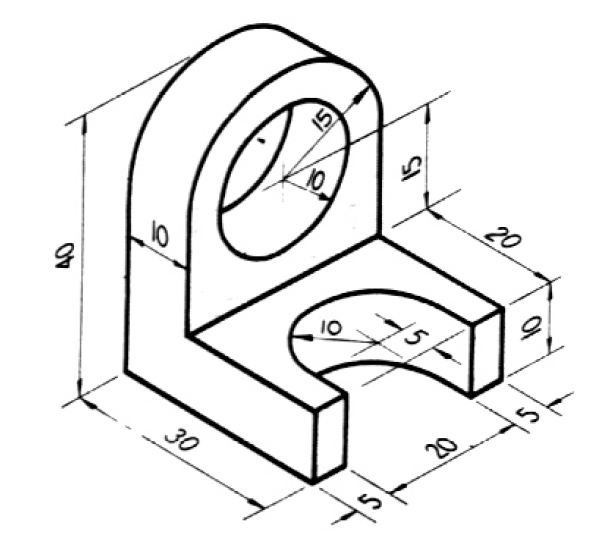 9
10
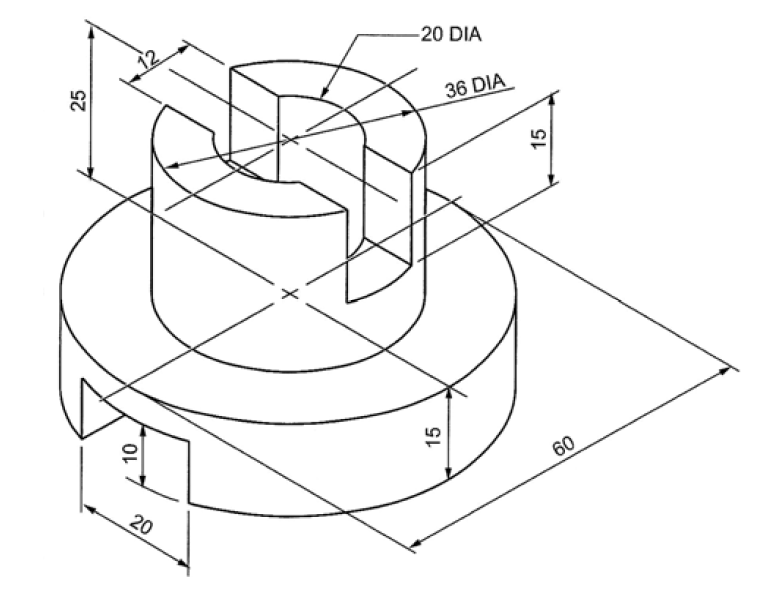 11
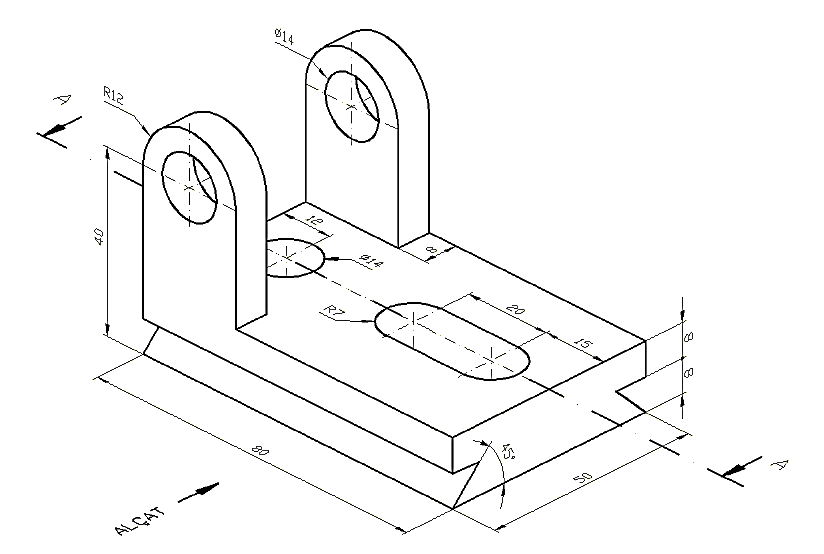 12
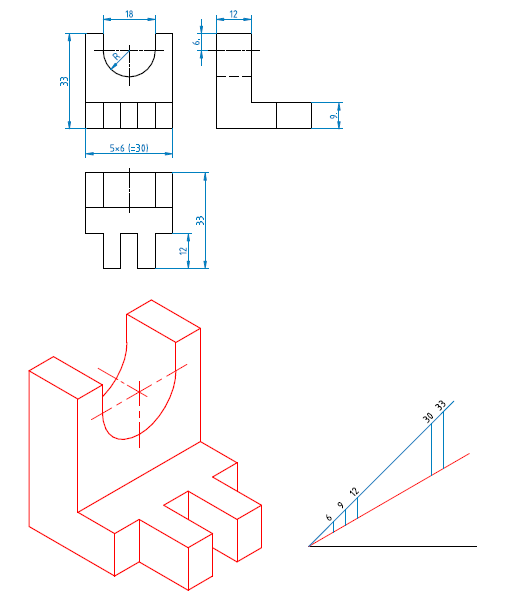 13
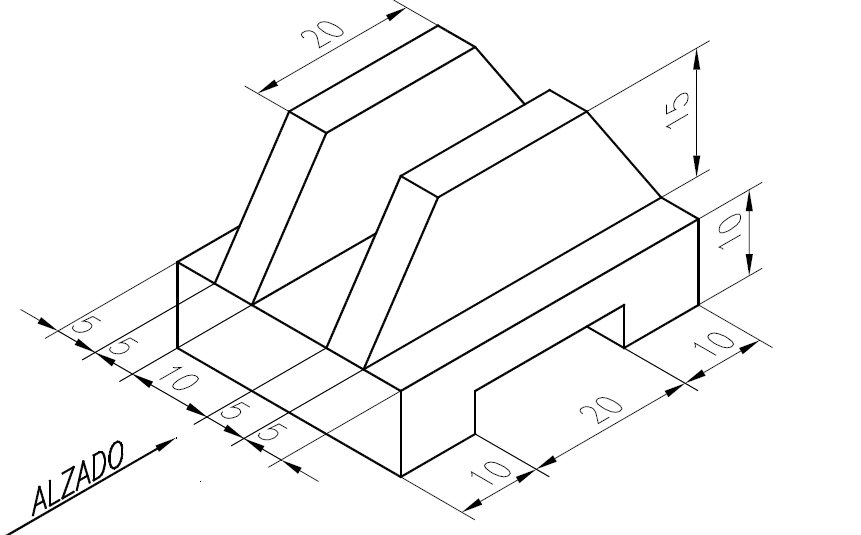 14
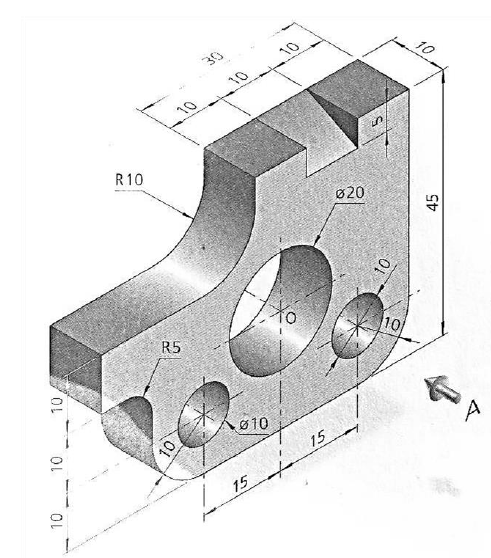 15
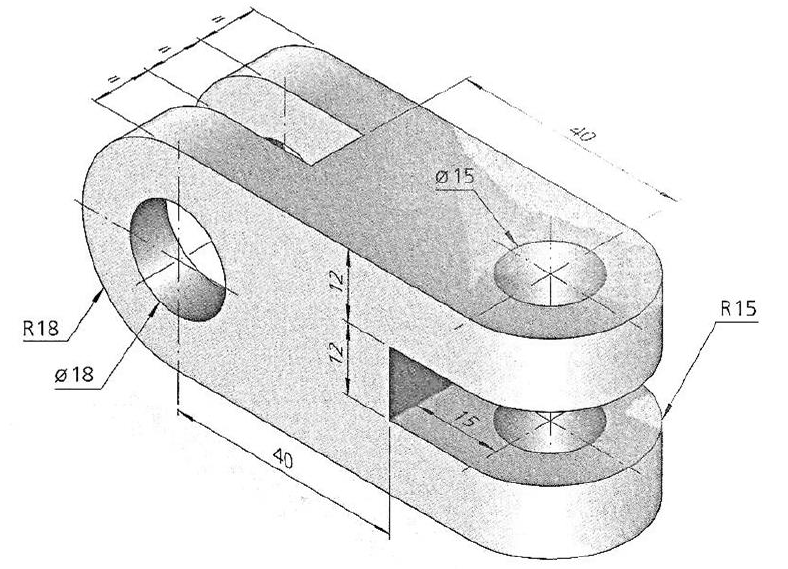 16
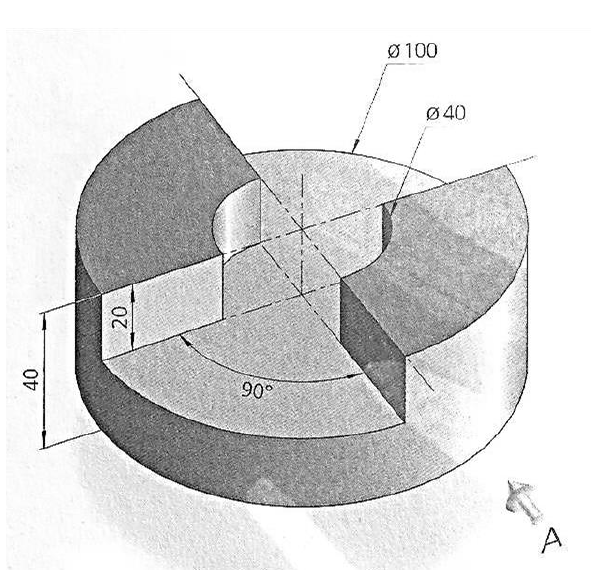